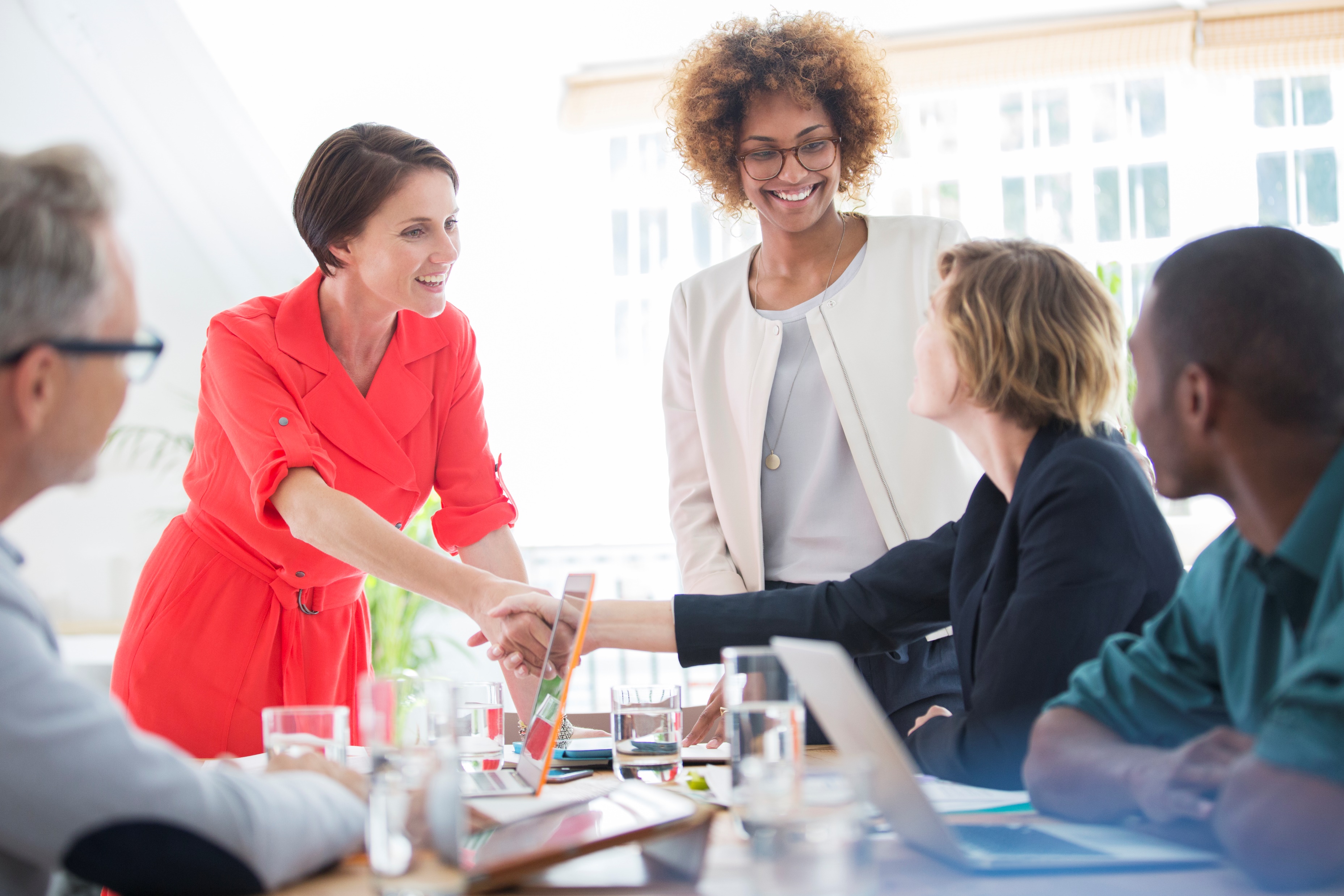 Your Anthem Employee Assistance Program
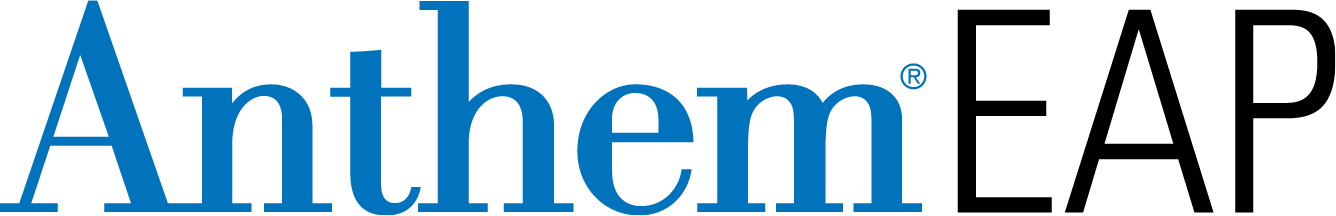 Your Employee Assistance Program
The Employee Assistance Program (EAP) is designed to help with any issues that impact your life or ability to perform your job.
The EAP is a free, confidential service that provides help for personal and work-related issues through a team of licensed mental health professionals and work/life specialists.
Eligible employees and their household members are eligible for EAP services. 
Anthem EAP Representatives are available 24 hours a day, 7 days a week.
2
[Speaker Notes: An employee assistance program – or also known as EAP – provides quick and easy access to confidential resources to help you meet the challenges you face daily, such as marital issues, depression, locating childcare, stress, work-related issues, etc.  Resources are available via the EAP website or by speaking with an EAP consultant via the toll-free EAP telephone number.  

Your EAP is an information, support, and referral service to help you maximize your well-being and achieve your best.

Our EAP representatives are available 24/7 to direct you to the appropriate resources to meet your needs which includes counseling, work-life, and legal services/financial services. These trained professionals handle your calls with sensitivity and caring, and work with you to find the solutions that fit your lifestyle. Crisis services are available, and your EAP has licensed clinicians available 24 hours a day, 365 days a year.]
Emotional Impacts of the Last Several Years:
71%
1 in 3
96%
of all U.S. adults say the pandemic has impacted  their overall stress
of HR Leaders say that 2020 was the most stressful year of their career
of Americans could have BH need in 2021
3
Add sources here
[Speaker Notes: https://www.kff.org/health-reform/report/kff-health-tracking-poll-early-april-2020/
America’s State Of Mind: U.S. Trends In Medication Use For Depression, Anxiety & Insomnia
Ipsos “As COVID-19 quarantine continues, desire for virtual community grows but loneliness persists”  JAMA Network Open, September 2020]
Emotional Well-being
Callers are provided referrals to licensed mental health professionals either immediately on their call or by email if preferred.
No cost for EAP counseling sessions
Sessions are available per issue 
Private and confidential
In-Person, virtual, and telephonic sessions
Digital Resources
4
[Speaker Notes: Good health doesn’t mean just physical well-being. Emotional wellness is every bit as important. Your EAP has a nationwide network of licensed behavioral health professionals who can help you with relationship or family problems, alcohol or drug abuse, feelings of loss or grief, depression or anxiety, managing stress, coping in times of crisis or change, or addressing work related concerns.

EAP providers are trained to deliver focused, solution-oriented, short-term counseling. The nationwide EAP network consists of thousands of licensed social workers, professional counselors, marriage and family therapists, and psychologists.

We collect information about the specialties of our EAP providers which include such things as: substance abuse counselors, faith-based counselors, and different populations they serve.

Our representatives can help you locate a provider close to your home or work, and many counselors offer evening or weekend hours to accommodate your schedule.

We employ stringent recruitment criteria for behavioral health professionals wishing to join the EAP network, helping to ensure that you receive the best care possible.]
LiveHealth Online Virtual EAP Visits
Seeking help is a big step. That’s why we’ve made it easy and convenient via videoconference wherever you are.
Member calls EAP.
Representatives will offer video therapy visit option if appropriate. 
Appointments can be scheduled through EAP program and with use of the convenient online scheduling tool.
Visits are fully covered under your existing Anthem EAP program. 
Once EAP visits are exhausted, member can continue seeing the same therapist using their Anthem behavioral health benefit.*
5
Emotional Well-Being Resources
Built on the proven principles of Cognitive Behavioral Therapy  (CBT), our digital tools are available anywhere, anytime. They can  help you identify thoughts and behavior patterns that affect your  emotional well-being – and work through them. You’ll learn  effective ways to manage stress, depression, anxiety, substance  use, and sleep issues.
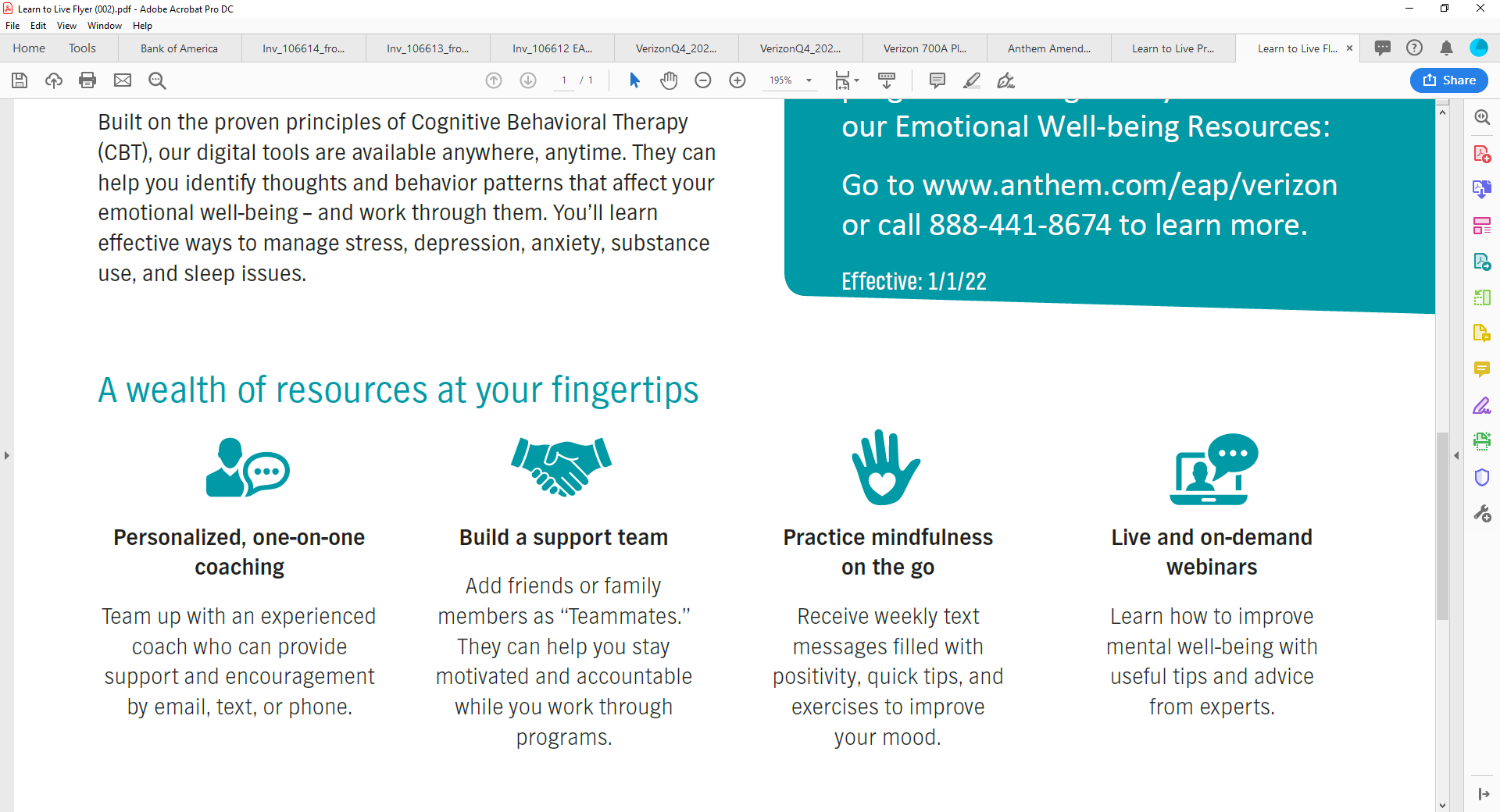 Visit your EAP website to access Emotional Well-being Resources
6
Legal Services
Need Legal Advice? Anthem EAP can help.
Get a referral to an Advice Attorney for a no cost 30-minute consultation either in-person or by phone
Advice Attorneys are available nationwide
Need to hire an Attorney?
Anthem EAP can provide a referral for that too
You get a 25% discount on Attorney’s hourly fee or 10% off flat fee services
Don’t forget the legal resources available on the EAP website - Estate Planning, Wills, Power of Attorney and more

Need Legal Advice? Anthem EAP can help.
Get a referral to an Advice Attorney for a no cost 30-minute consultation either in-person or by phone
Advice Attorneys are available nationwide
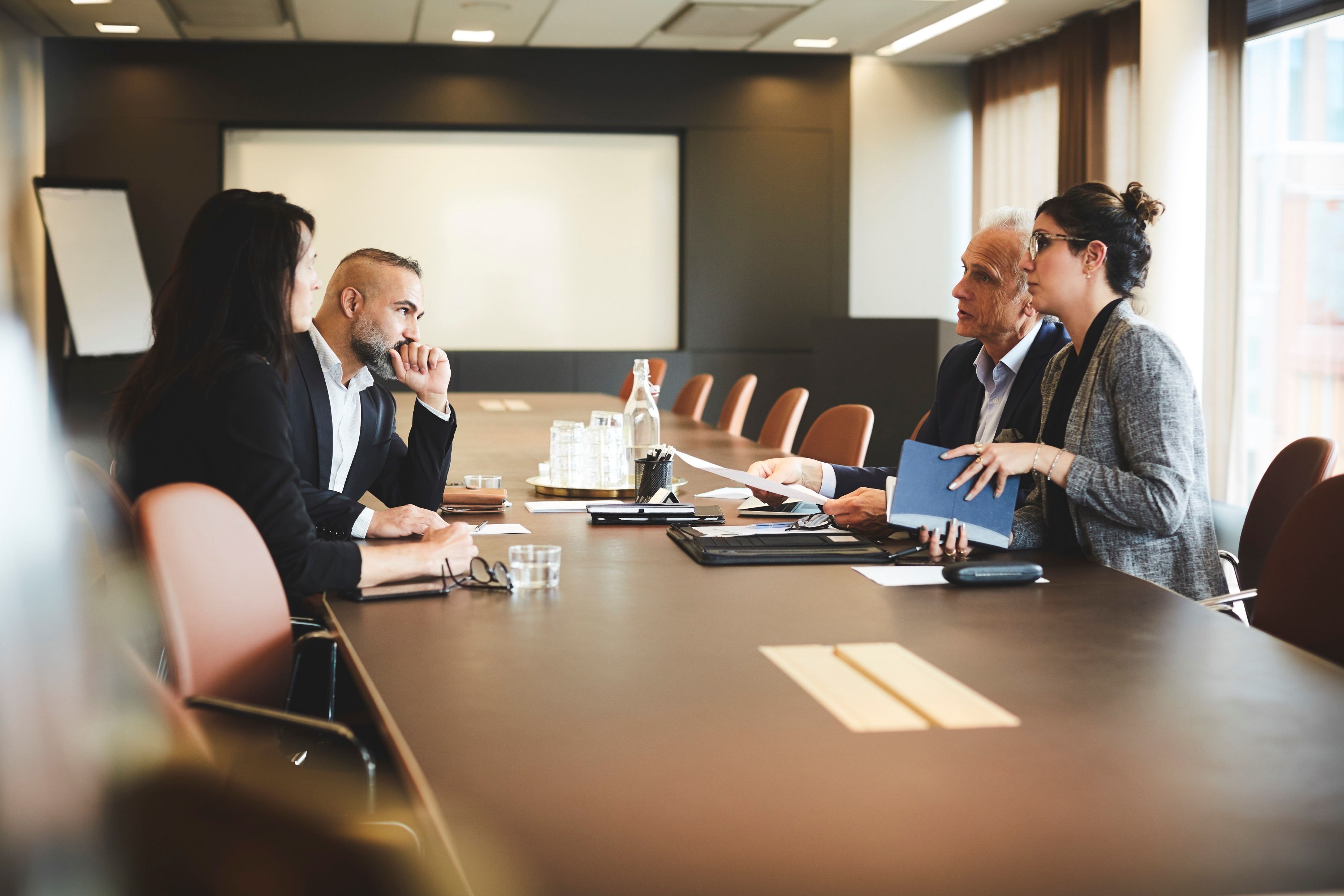 7
[Speaker Notes: You can receive a free 30-minute consultation in person or over the phone at a time that is convenient for you.  You can even receive a discount on fees should you retain the attorney.* 

Your EAP provides you and your household members with one 30-minute legal or mediation consultation per issue per year. Our network of over 10,000 attorneys and mediators can help you with personal business legal services, civil or consumer issues, criminal matters, estate law, IRS, personal injury, personal or family legal services, and real estate issues, among others. You also have access to our online library of informative legal articles.

While most legal issues are included, matters involving the EAP or your employer are excluded from this service.]
Financial Resources
Unlimited access to financial consultants knowledgeable in a wide range of financial topics. Financial consultants can provide direction and additional resources on many topics including:
Bankruptcy prevention
Comprehensive financial fitness
Debt reduction and management
Financial planning
Housing education and purchasing	
Budgeting
Estate planning
8
[Speaker Notes: Access to free, unlimited telephonic, financial education on a variety of consumer issues:

How does this work: 
Information Line: Simple questions are answered immediately when the customer is transferred to qualified financial educators.

Financial Counseling by Appointment: For more complex situations, the financial educator will schedule a telephone appointment. 
Financial educators will send worksheet and educational materials in preparation for the meeting.
Average length of time is 60-90 minutes, depending on topic or the number of topics.
There is no limit to the number of conversations.
Summary of goals and action steps are mailed to employee along with additional applicable educational materials.
Consultant conducts a follow-up call 3-5 days after the initial call.
No counseling, advice, or comparison of specific financial services or products. This ensures that our financial educators provide only the most objective information to customers.
Tax advice is not provided through this service.

Financial referrals can be provided to the employee for local CPAs, Certified Financial Planners (CFPs) and/or tax preparation services.]
ID Monitoring & Recovery
Free 30-minute consultation with an    identity recovery professional
All necessary paperwork completed*
Notification to credit agencies and contact with impacted creditors to negotiate credit issues
ID theft specialists will work to restore credit to pre-theft level
Educational materials on credit and ID theft
Unlimited support

*Member must complete the police report
9
Child & Elder Care Resources
Anthem EAP can help by providing consultation and referrals for any dependent care need. Resources include:
Day Care Centers
Family Day Care Homes
Back-Up Care
Public & Private Schools
Nanny Agencies
Summer Camps
Retirement Communities
Elder Hostels
Senior Centers
Assisted Living Facilities
Nursing Homes
Caregiver Support
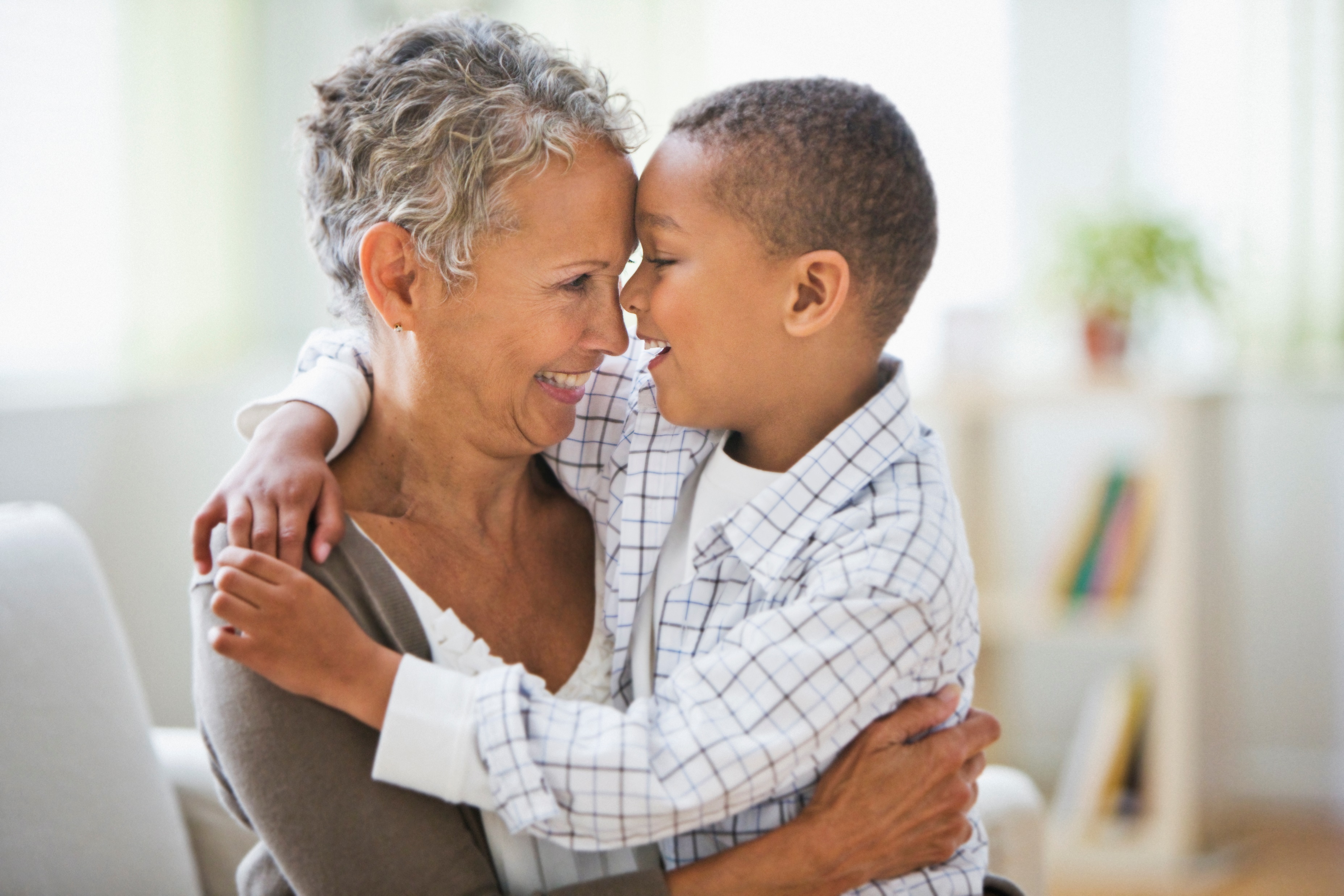 10
[Speaker Notes: The EAP team will contact local providers to ensure availability and the specific needs of your loved one can be met.]
Daily Living Assistance
Anthem EAP can help by providing consultation and referrals for a number of daily living needs such as:
Transportation Resources
Emergency Shelters & Food Banks
Housing & Moving Needs
Consumer Information
Wedding Planners
Landscaping Providers
Home Contractors
Pet Care Providers
11
[Speaker Notes: Web-based self-search, unlimited telephone consultation,  or submit an online request and get a personalized information packet mailed within 12-24 business hours

If online help is more your style, visit your EAP website. You’ll find articles, checklists, quizzes and other helpful tools. You can browse resources, attend a webinar or take an online class right at your own desk.]
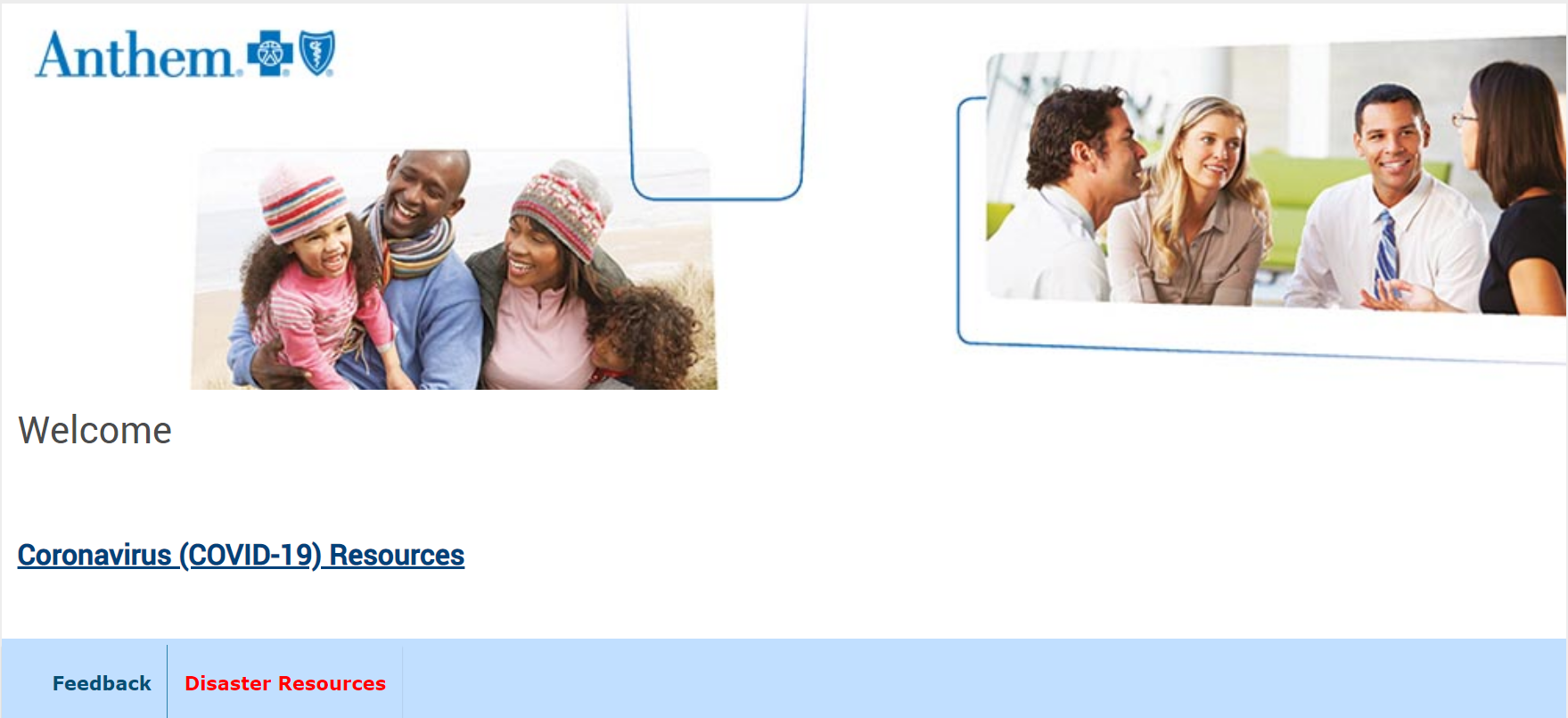 Website Resources
Private and secure
Podcasts
1000s of articles
Monthly features
Self-search options
“News for You” tab including resources for current events/national disasters
Free webinars
Let’s Talk Depression - a multi-resource toolkit 
Savings center
Critical event center
Free legal forms
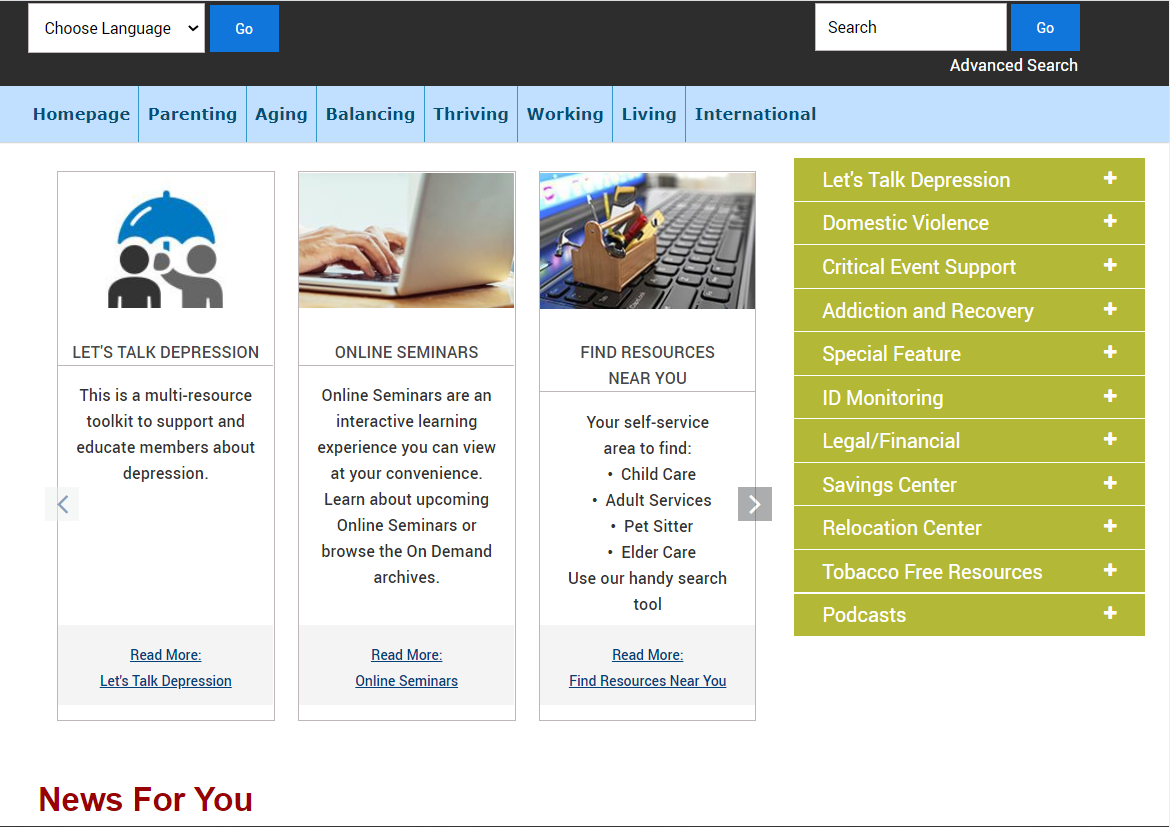 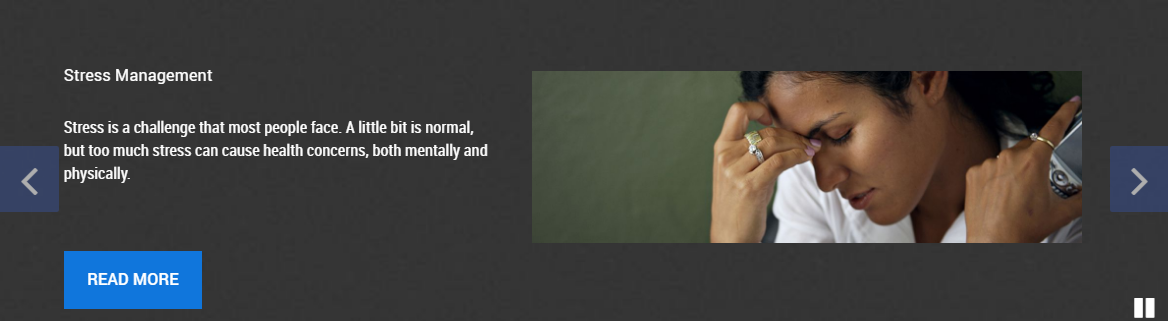 12
[Speaker Notes: The EAP’s private, secure website is a comprehensive and user-friendly tool to help you gain the knowledge you need to tackle a variety of life issues. The site features no cost legal forms, quizzes, and financial calculators, free webinars, internet resources and links, along with hundreds of articles on a broad range of topics such as: parenting and childcare, education, adult care, health and wellness, workplace issues, mental health topics, daily life, consumer affairs, marriage and relationship concerns, finance and the law, moving, and even pet care! There is also a “News for You” tab that provides valuable resources for situations where people may be experiencing disasters or emergencies in their geographical area. The website also offers live connect instant messaging.]
Evaluation
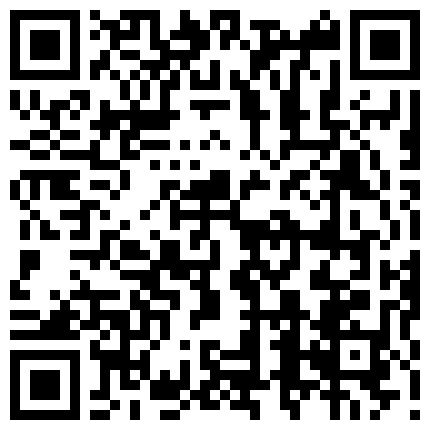 Survey QR Code
13
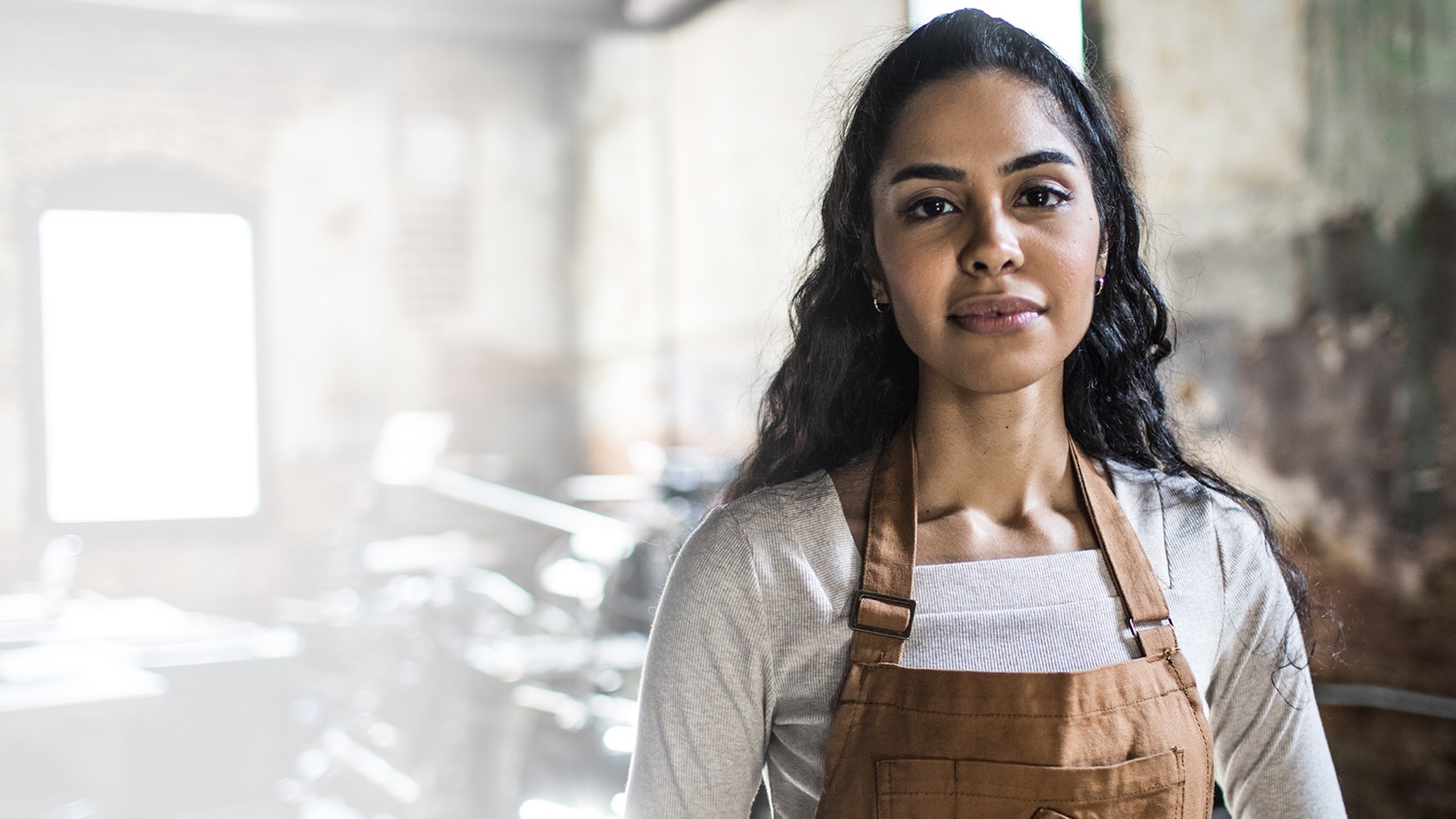 Anthem EAPis here for you.
Visit the website: <anthemeap.com>
And enter company code: PRISM
Call us: 833-954-1067
[Speaker Notes: Add in client info so employees know where to go for help.]
THANK YOU FOR PARTICIPATING!
Your Anthem Employee Assistance Program
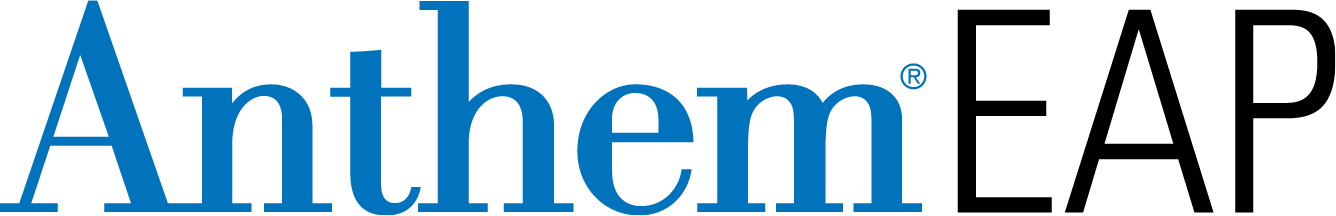 EAP products are offered by Anthem Life Insurance Company. In New York, Anthem EAP products are offered by Anthem Life & Disability Insurance Company. In California, Anthem EAP products are offered by Blue Cross of California using the trade name Anthem Blue Cross. ANTHEM is a registered trademark. Use of the Anthem EAP website constitutes your agreement with our Terms of Use.